NNDSS eSHARE June Special Session Webinar
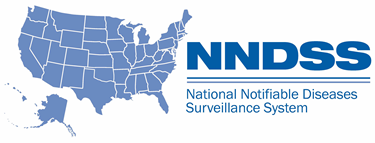 Division of Health Informatics and Surveillance
June 28, 2022
Agenda
NNDSS Updates & Announcements
Modernizing the NBS Platform
Questions and Answers
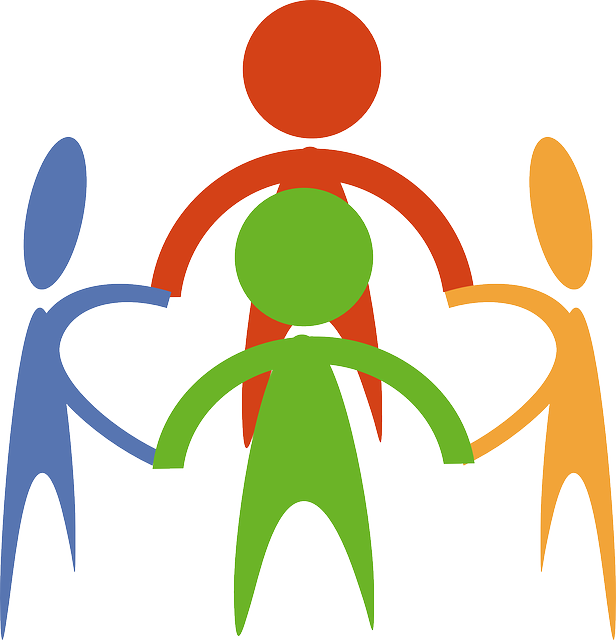 2
NNDSS Updates & Announcements
Michele Hoover, MS
Data Standardization and Assistance Team
Center for Surveillance, Epidemiology, and Laboratory Services
COVID-19 HL7 Data Implementation In-progress
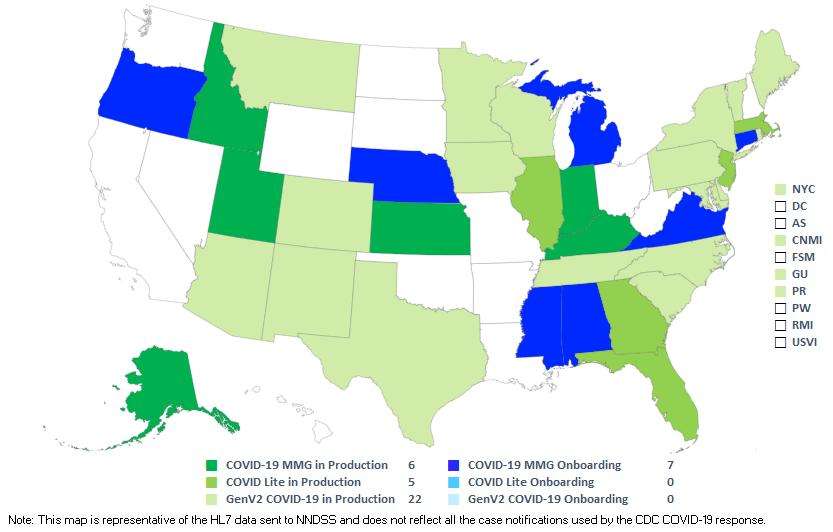 Status as of 6/28/2022
4
4
Case Surveillance Modernization Efforts
Sara Johnston
NNDSS Program Lead
Center for Surveillance, Epidemiology, and Laboratory Services
Modernizing The NBS Platform
Advancing next-generation case surveillance
June 28, 2022
Emory Meeks
Chief, Information Systems Branch (ISB), DHIS
Jennifer Layden, MD, PHD
Deputy Director, DDPHSS
What is NBS?
Helps local, state, and territorial public health departments:
manage their reportable disease data 
send case notifications to CDC

Is a free platform for jurisdictions

Used by 27 health departments
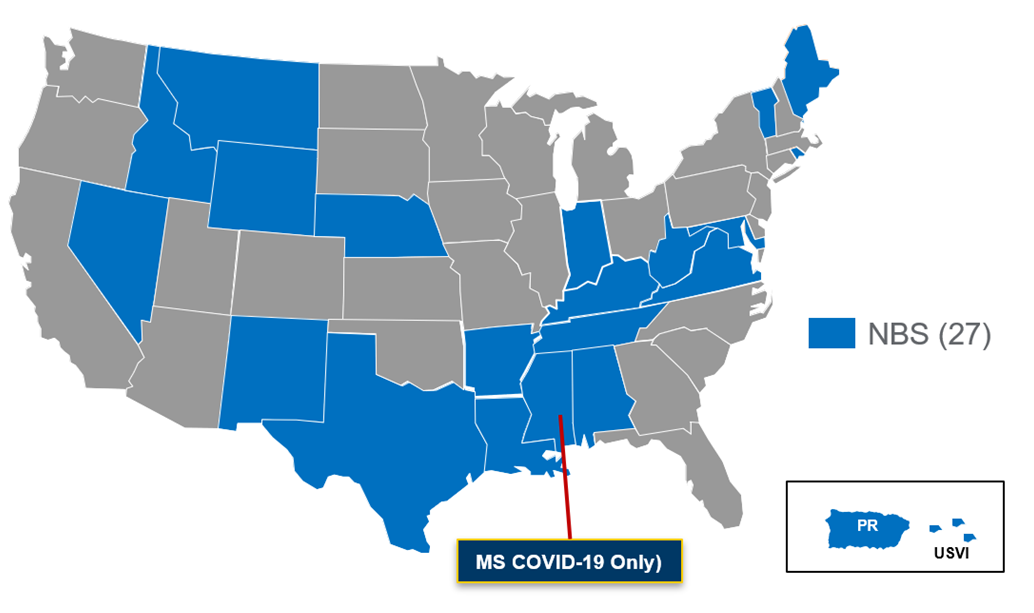 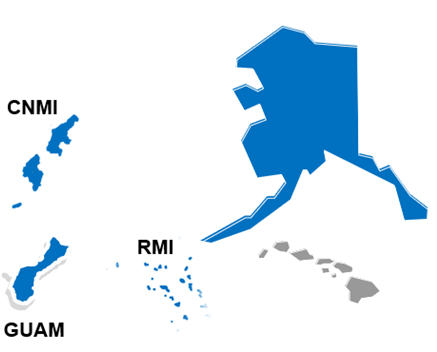 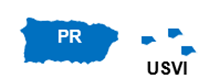 7
CDC Leadership’s Commitment
Opportunity to strengthen surveillance across the entire public health data infrastructure

Support through funding and collaboration to drive innovation

Benefits across public health through new technical standards, best practices, and lessons learned for improving other systems
8
What is Driving NBS Modernization?
CDC assessed NBS in 2021

CDC also worked with the US Digital Service team to conduct listening sessions with current NBS users

CDC used findings to develop high-level goals
9
Goals for Modernization
An integrated disease surveillance system that
Delivers timely, accurate, and actionable data to CDC and State, Territorial, Local, and Tribal (STLT) jurisdictions
Advances STLT users' disease surveillance goals
Offers an intuitive and easy-to-use interface
Evolves to meet public health needs
Promotes an open, standards-based public health data ecosystem
10
Multi-year Modernization Goals
11
Timeline
At least 3 years to transition current system to modernized technology and architecture
Modernizing NBS incrementally so jurisdictions can benefit as soon as the first incremental release
Incremental releases over time
Modern NBS
Legacy NBS
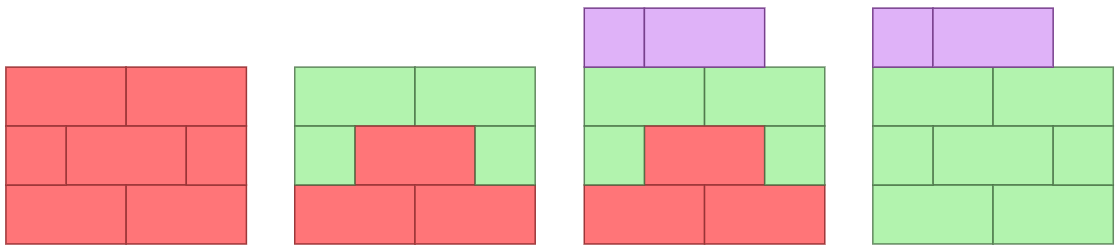 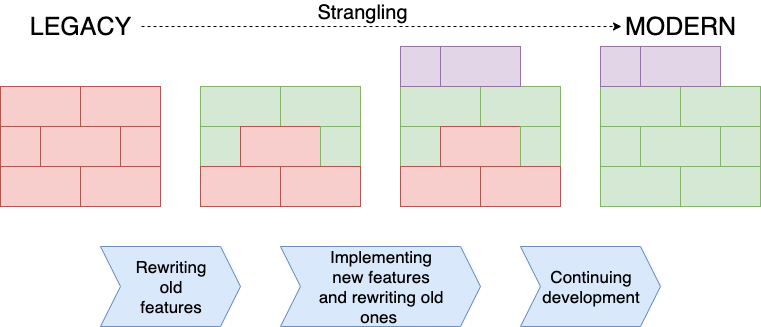 Legacy Component
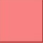 Rewritten old feature in new technology
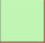 New feature in new technology
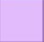 12
Picture source: https://blog.fingo.pl/strangler-pattern-how-to-strangle-your-legacy-system/
Benefits For Every Jurisdiction
NBS modernization will both leverage and contribute to building blocks

NBS aims to be a leading example for disease surveillance
Providing a model for improving other systems
Sharing lessons learned with all jurisdictions

Direct benefit to jurisdictions using NBS
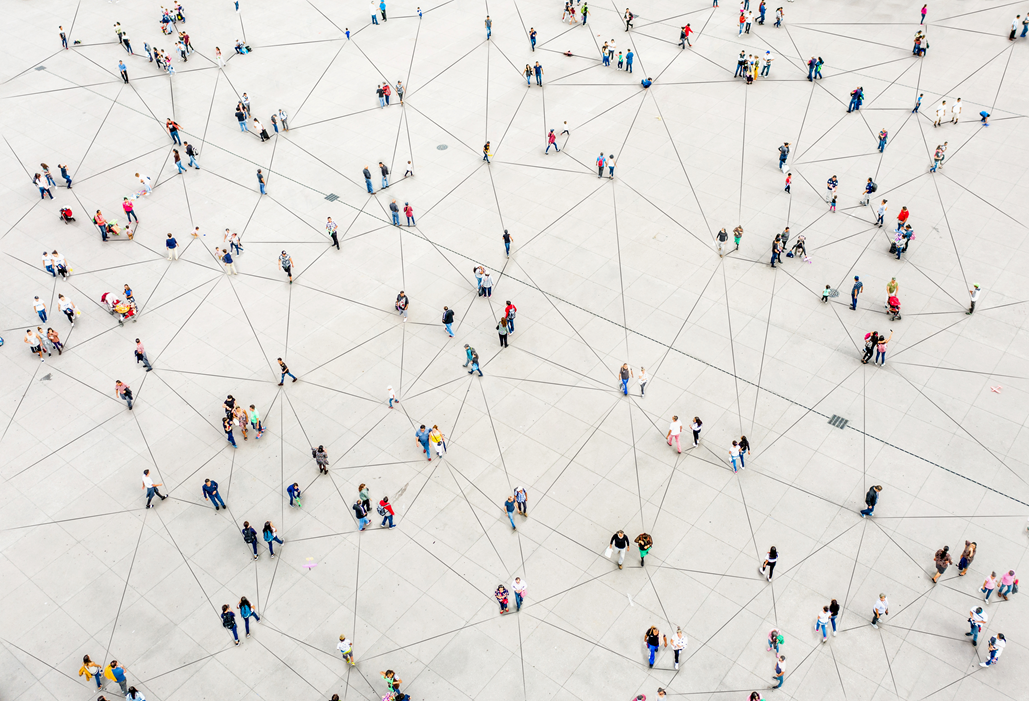 13
Next Steps
Expand resources, both contract and full-time employees (FTEs), to support NBS modernization 

Explore future options for expanding NBS’ capabilities such as: 
Offering jurisdictions the option to use a multi-tenant, CDC-hosted version of NBS in the cloud 
Adding support for additional conditions (e.g. HIV, Lead) 

Engage with jurisdictions, CDC programs, and key partners continually for their feedback as we move forward with modernizing NBS
14
Contact Info
If you have any questions or feedback, please contact nbs@cdc.gov
15
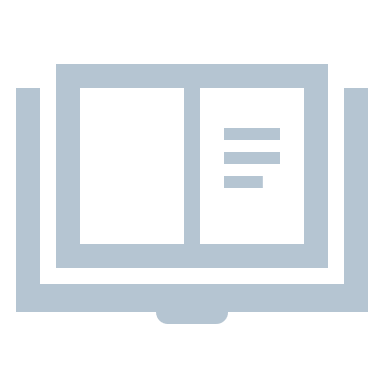 Subscribe to Case Surveillance News
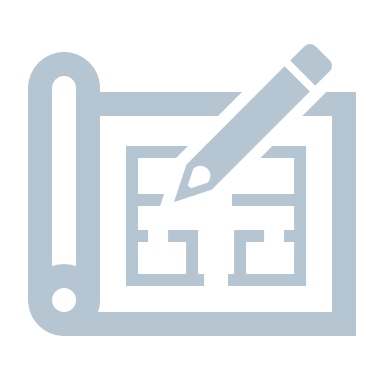 Thank you! See you on July 19, 2022
Access NNDSS Technical Resource Center
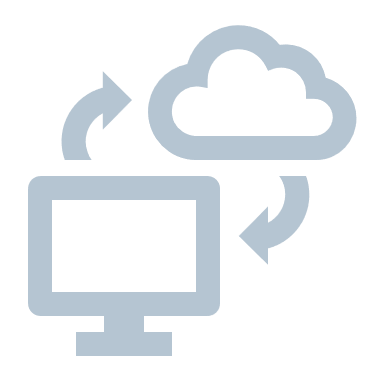 For more information, contact CDC1-800-CDC-INFO (232-4636)TTY: 1-888-232-6348      www.cdc.gov
Email edx@cdc.gov for Technical Help or to Onboard HL7 Message Mapping Guides
The findings and conclusions in this report are those of the authors and do not necessarily represent the official position of the Centers for Disease Control and Prevention.